Active WandsworthPrimary PE Forum –September 2016
Southfields Academy
23rd September 2016
Welcome
Agenda
9.30am – Arrival
9.40am – Overview of the day
9.45am – Putney Leisure Centre – Diving Programme – Melinda Matyas 
10am – School Games Mark & School Games Review - Nick
10.15am – PE Premium & Obesity Strategy -Peter
10.30am – Competition & CPD offer for 2016/17 
10.45am – Henning Schmidt – Hillcroft Lacrosse 
11am – Break
11.15am – Beat It! Children’s Weight Management Programme (Anne-Marie)
11.30am – School Running Initiatives (Peter)
11.40am-11.50pm – Lifetime Tennis
11.50-12 Noon – AFC Wimbledon Foundation
12:00-12:.30pm – Wandsworth Netball Club
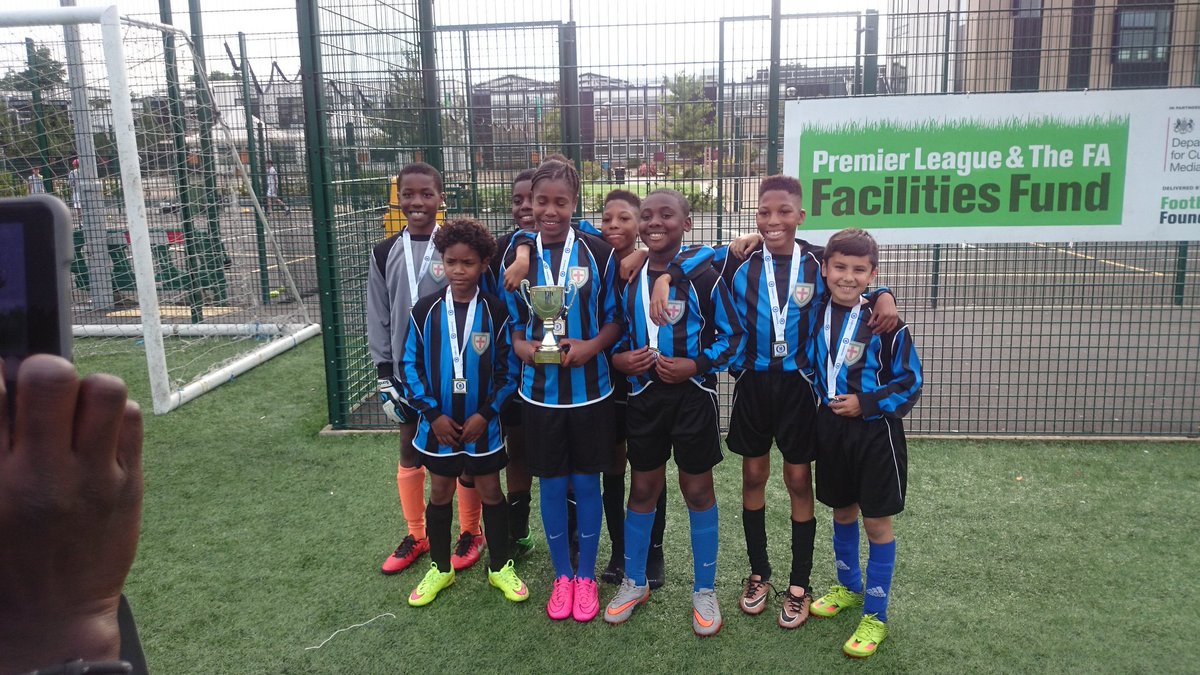 Melinda Matyas – Putney Leisure Centre – Diving Programme
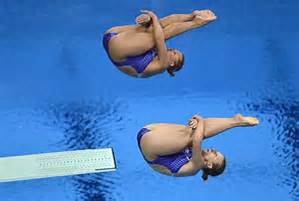 School Games Mark 2016
Application deadline 28th Sept
 21 schools successful so far:
Gold –Broadwater, Penwortham
Silver: OLV, TSM, Franciscan, Sacred Heart Roehampton, St Boniface, OLQH, Swaffield, Griffin, Brandlehow.
Bronze: St George’s, Wix, Riversdale (P), Southmead, Hotham, Sheringdale, Falconbrook.
Last train to School Games Markhttp://www.yourschoolgames.com
What?
School Games Mark – Award  for schools engagement in School Games.
How?
Easy to compete on line
School Games Mark Criteria 2016
available on webpage
Contact Nick for login details
Why?
Part of School Games programme
Recognised by Ofsted
Promotes sporting success
Links with Sports Premium fund
Recognition of schools hard work & commitment to PE & Sport
School Games Review 2016 - Recommendations
Recommendations were made to improve the following areas:  

Update the vision and ethos of the Games – by refreshing the sporting formats

Engaging more children by promoting enjoyment regardless of ability

Creating better links with community sport

 Volunteering opportunities across all levels of the School Games

Accountability of the School Games Organisers.
School Games Level One to Three
Focus should be on:
those not currently participating
better use of digital technology and social media 
personal best challenges
Wandsworth School Games 2017
Primary Panathlon – 16th Nov & 3rd July
Boys /Girls Football 
Sportshall Athletics
Tag rugby  - NEW RULES
Water Polo
Hi 5 Netball
Quicksticks  Hockey
KS Gymnastics
Quadkids Athletics 
Boys & Girls Cricket – NEW FORMAT
Tri Golf 
Mini Tennis – Red & Orange
3v3 Basketball
www.wandschoolgames.co.uk
Additional Competitions 2017
AFC Wimbledon Kids Cup – 22nd Nov
CFC Premier League Competition – 11th Jan
Y3/4 Sportshall Athletics -14th & 16th March
Wandsworth District Year 5 Football -May
AFC Wimbledon Year 4 football
RFU Mega Fest – Year 4
Mini Volleyball Festivals
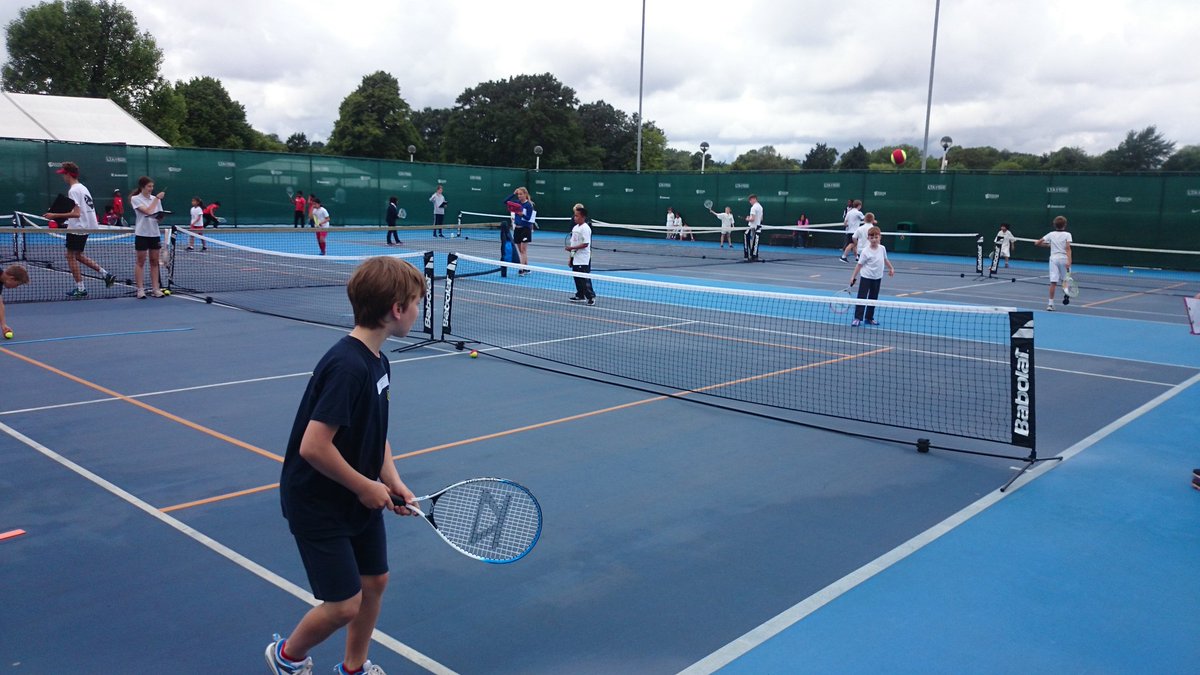 Spirit of the Games – Personal best
Rewarding schools for displaying Spirit of the Games values received really positive feedback from schools, teachers & children.
Respect
Teamwork
Pasion
Determination
Self Belief
Honesty

The aim of School Games is to encourage children to provide enjoyable & positive experience.

School Games code of Conduct to be adhered to for every event.
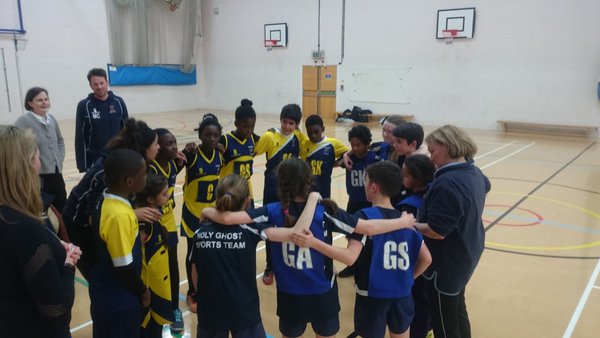 Better use of digital technology and social media
New look webpage:
www.wandsworthschoolgames.com
Login: your email address
Password: 123456
Please note that competitions run by 
Enable have a different booking system

Please follow us on Twitter :
@wandschoolgames 
@activewands
Does your school have a twitter account? 
If so let us know!
www.yourschoolgames.com
School Games Mark
Inclusive Health Check
Blog your successes
Prizes to be one
Great resources for teachers
Sports Format & cards
PE & Sport Premium Update
Confirmed for this academic year 2016-17, same as previous years.
Grant of £8,000 per year plus £5 per pupil 
Payment Schedule – 2 instalments made by Local Authority
First payment 29th October 2016 
Second payment 27th April 2017
Academies, Free & Independent schools have different payment dates

For more info go to:
https://www.gov.uk/guidance/pe-and-sport-premium-for-primary-schools
Primary PE Funding 2016/17
Purpose of grant is to make additional & sustainable improvements to provision of PE & Sport  benefitting all pupils
Government does not consider the funding to be spent on employing coaches or specialist teachers to cover PPA. These should come out of core staffing budgets.
Schools must publish information of the premium on their website by 4 April 2017 and include:
The amount of funding received
A full breakdown of how /or will be spent
What impact the school has seen on pupils PE & sport participation and attainment and demonstrate how the improvements will be sustainable in the future.
New Sport England priorities:
Doubling the Primary PE and Sport Premium and continue to fund School Games

More sport and activity before and after school

Focus on supporting inactive children and students at transitions between both primary and secondary

Funding for projects where families with children can get active and play together 

Increase in the percentage of children achieving swimming proficiency and Bikeability
Childhood Obesity A Plan for Action
1. New soft drinks levy 
To be invested in programmes to reduce obesity and encourage physical activity and balanced diets for school age children from 2017. 

This includes: 
•        Doubling the Primary PE and Sport Premium 
•	Further funding for healthy breakfast clubs
Childhood Obesity A Plan for Action
2. Helping all children to enjoy an hour of physical 
activity every day 
Every primary school child should get at least 60 minutes of moderate to vigorous physical activity a day. 
At least 30 minutes should be delivered in school every day through active break times, PE, extra-curricular clubs, active lessons, or other sport and physical activity events
The remaining 30 minutes supported by parents and carers outside of school time.
Childhood Obesity A Plan for Action
3. Schools will be supported on how they spend their available funds for maximum impact. 
Ofsted assess effective use the Primary PE and Sport Premium 
Physical activity will be a key part of the new healthy schools rating scheme
Schools will continue to have the freedom to consider spending the Primary PE and Sport Premium but PHE will be developing advice to schools for the academic year 2017/18. 
PHE will make available a new interactive online tool which will help schools plan at least 30 minutes of physical activity every day.
Childhood Obesity A Plan for Action
5. A new healthy rating scheme for primary schools 
A new voluntary healthy rating scheme for primary schools, building on existing schemes 
Schools should celebrate healthy approaches towards tackling obesity amongst their pupils, 
Annual competition to recognise schools with the most innovative and impactful projects will be launched  
Ofsted will be refer to this scheme in the school inspection handbook
Primary School Contribution to School Games Consultation
Administration Support
CPD
Facility Hire
Medals
Certificates
Printing costs
Officials / Referees
Wandsworth LYG T-Shirts
Surrey Schools Cricket Affiliation
3 x Primary PE Forums
Programme of Sports Specific Courses
Inclusive PE Courses/Advice/Competitions/IHC
School Games Mark Advice
Bespoke training courses for teachers & support staff
C4L Training Days 
Playground Leaders courses
Lunchtime Supervisors Courses
CPD Courses for teachers
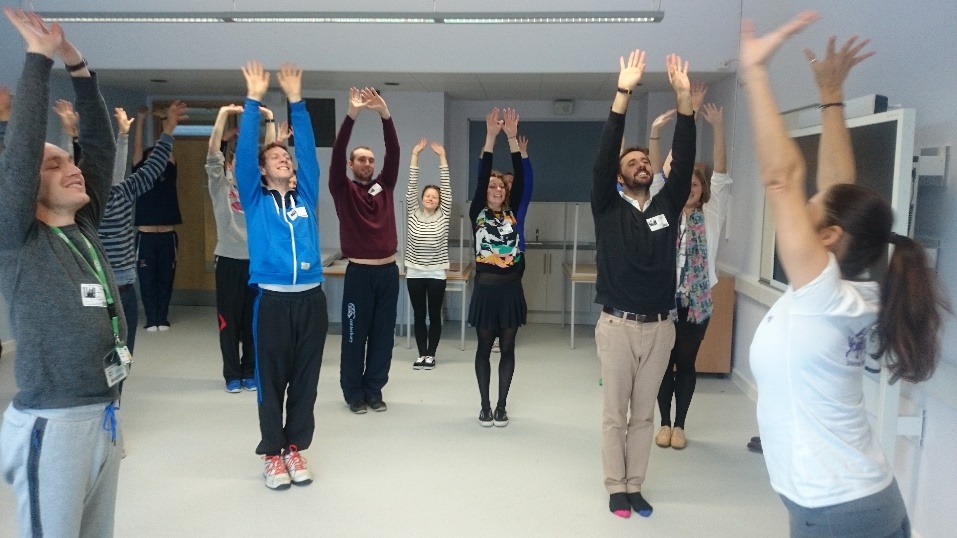 Primary Netball-Today
Quicksticks Hockey – 2nd Nov
FA Teachers Course – 4th Nov
Primary PE Forum 5th Jan TBC
Inclusive PE 
Tag Rugby -6th Feb TBC
Primary Tennis 
Cricket
Volleyball
PE Forum 3
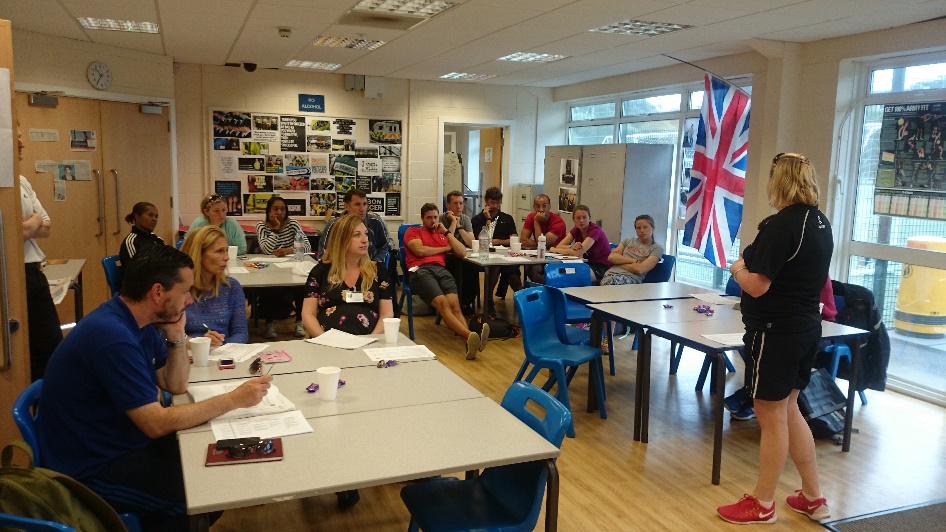 C4L ‘Inspired’ Clubs
A C4L Inspired  Club 
Plan to run a number of  C4L Inspired training days at host schools. 4-5 schools would send along potential C4L Club Delivers & Champions
Extra curricular Clubs with C4L aims & ethos:
Targets least active & increases  physical activity
Promotes & improves healthy & active lifestyles
Embedded in school improvement
Creates a sense of belonging
Exciting & inspirational environment
Uses some C4L Resources / cards / equipment
Runs for 12 weeks
LONDON NETWORK DAY – 10th May 2016
[Speaker Notes: Are any of your schools running health related OSHL clubs that utilise C4L Ethos/aims, but are not necessary called C4L clubs?
Are their any lunchtime programmes that target less active young people, such as LTS clubs?]
Change for Life Training Days
Primary Club Deliverer 
Role: Establish & deliver club and recruiting least active participants
Can be:
Teacher
Teaching Assistant
Lunchtime supervisor
Parent
Young Ambassador
Change4Life Champions

Year 5/6 students
Promotion and delivery of the club
Healthy active lifestyles ambassadors across school
Peer to peer support
Inclusive Health Check
www.yourschoolgames.co.uk
Inclusive Health Check – A resource designed for schools to self-evaluate their provision of inclusive sport
20 Questions 
Staff/Infrastructure
Inclusive PE Curriculum
Fully Inclusive OSHL Activites
Inclusive Level One competitions
Access to Inclusive Level 2 Competitions
Sustained participation in community

Produces an action plan with Actions/ Considerations & TOP TIPS to make your school PE & Sport more inclusive
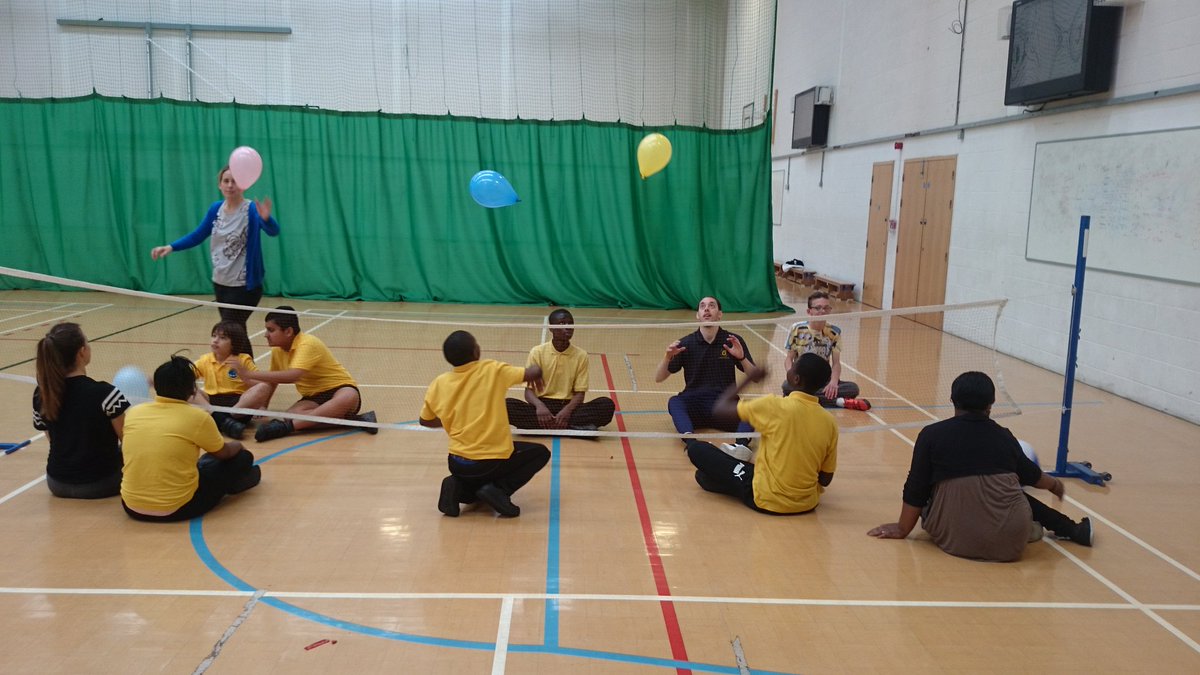 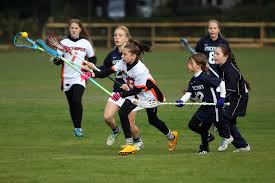 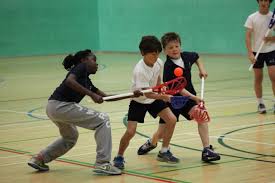 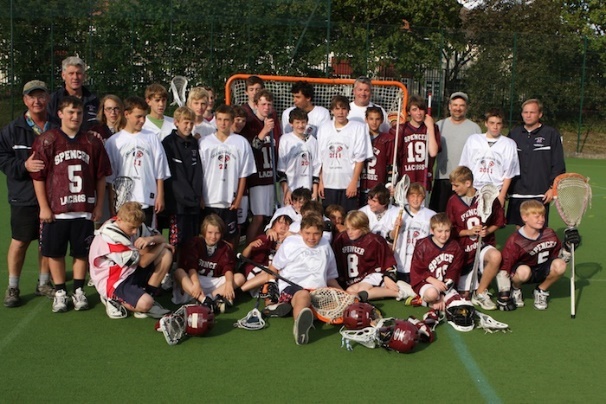 Hillcroft Lacrosse Club – 
Lacrosse for schools in Wandsworth
Outline
What is Lacrosse?
Why Lacrosse?
Which versions exist?
Help we can offer
How to get involved?
Try Lacrosse at Merton Pop Lacrosse tournament
What is Lacrosse?
Lacrosse is a fast, high scoring team sport and typical invasion game
Different versions are available for different levels of ability
It is safe and easy to run as major and complimentary sport
Exit routes for all ages and sports to regional and national tournaments, 
As a small sport, bespoke solutions achievable
Why Lacrosse?
‘level playing field’, no head start for stronger/faster/more experienced kids: the game requires a wide range of skills and abilities
Fun from the beginning: Easily accessible, many goals, ‘run and gun’ high scoring
Great addition to sports offered, engaging kids that might be unengaged in other sports
Kit provided and affordable at later stage
Which versions exist?
Pop Lacrosse:
No contact, no goalie, small goals, soft balls
Boys/men’s Lacrosse
Contact (no take outs for juniors), helmet, gloves, stick with pocket, 10 a side, white rubber ball
Goaltender, defender, midfield, attack
Girls/women’s Lacrosse
No contact but stick check in limits, mouthguard, stick without pocket, 12 a side, yellow rubber ball
Help we can offer
Hillcroft LC begin to establish a local network of youth and adult beginners’ and advanced Lacrosse
We can help with free taster sessions or local events
Dedicated six week programme available with external delivery
All coaches DSB checked and compliant with relevant regulation
We can deliver coaching qualifications
How to get involved?
Suggested route:
Tell us preferred date for pop lax tournament
Join Pop Lacrosse tournament
Determine what interest exists
Run dedicated lunch clubs, classes, etc
Review after three to six months and tailor offer to kids’ preferences and curriculum needs
If in doubt, ask and contact Hillcroft LC (hillcroftlax@gmail.com)
Try Pop Lacrosse at Merton Pop Lacrosse tournament
Scheduled for late October/early November, based on input from Wandsworth’s teachers
Format: Come to field, kids get brief 30min intro
Then the kids play a range of games
Winners can enter London Pop Lacrosse tournament
Cost to be determined but we expect this to be very affordable. We’re trying to get this funded.
Contact details
Henning Schmidt
Hillcroft Lacrosse Club
Club Development Officer
Hillcroftsummerlax@gmail.com
+44 7791 592 630
Rob Clark
Hillcroft Lacrosse Club
Community Coach
robclarktraining@gmail.com
+44 7770 411 628
& School Games Review
& School Games Review
Gabbi Simmonds
South East Regional Co-ordinator
English Lacrosse Association 
+44 7751 747 027
g.simmonds@englishlacrosse.co.uk
Well Earned Break!
Schools Regular Running Programmes
Running Programmes Available
Daily Mile
Schools Run
Kids Marathon
Designed to keep it simple
In addition to PE lessons
Wandsworth Examples – different models
Enable Schools Running Fund
London Sport example
Funding via PH Wandsworth
Closing Date
Start Up Fund or a refresher fund 
Start up grant for equipment
Grants of up to £200 can be applied for
Grants must be used to start or expand a regular running initiative aimed at 4 - 11-year-olds
Projects must be delivered outside of the PE curriculum
Grants can't be used to fund external coaches
Volunteering
Thanks for coming!